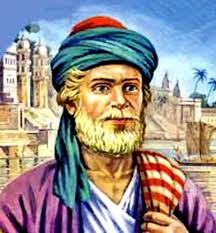 Афанасий Никитин  купец из Твери, первый русский купец побывав-ший в Индии! 1469-1472 год длилось путешествие
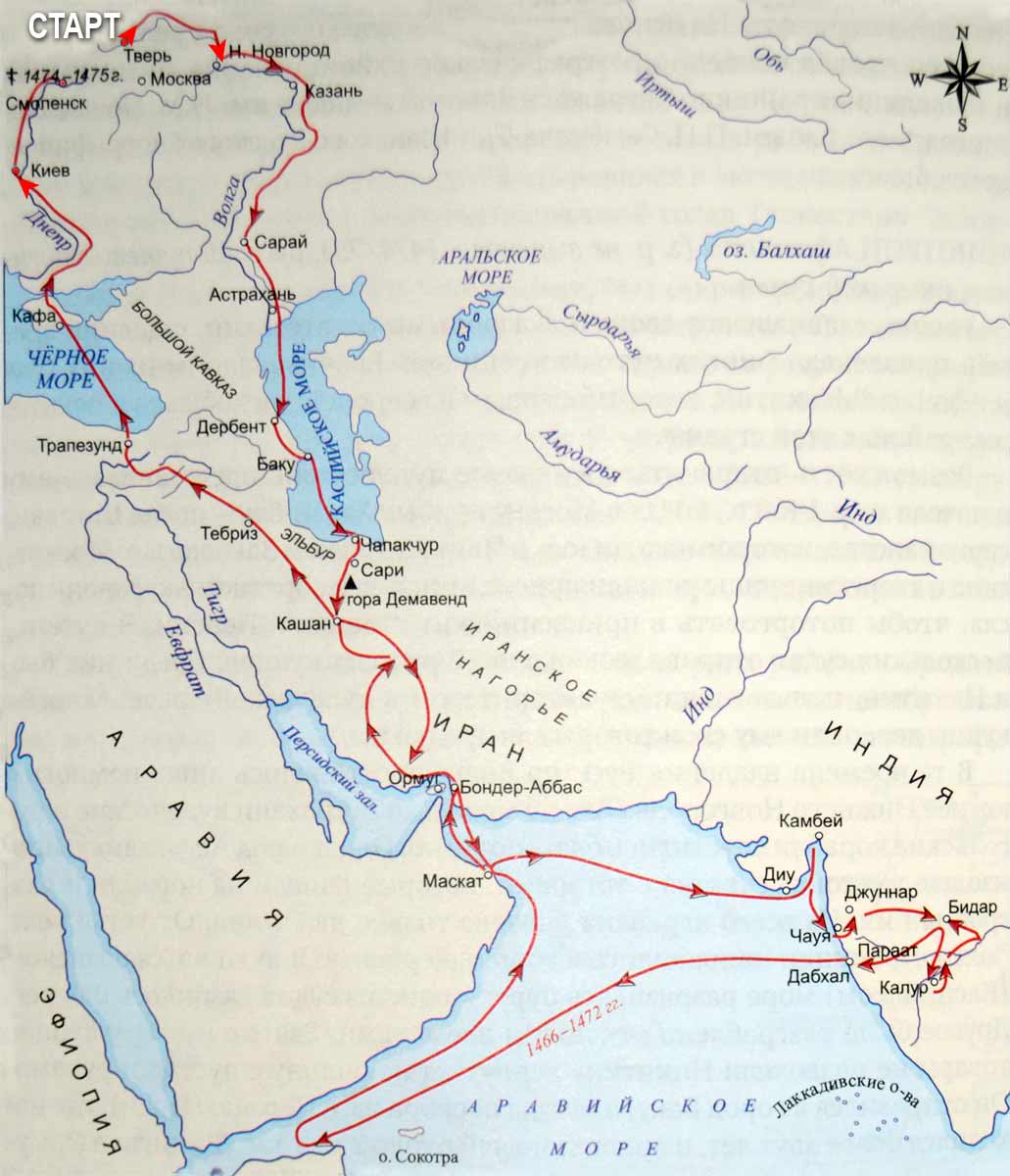 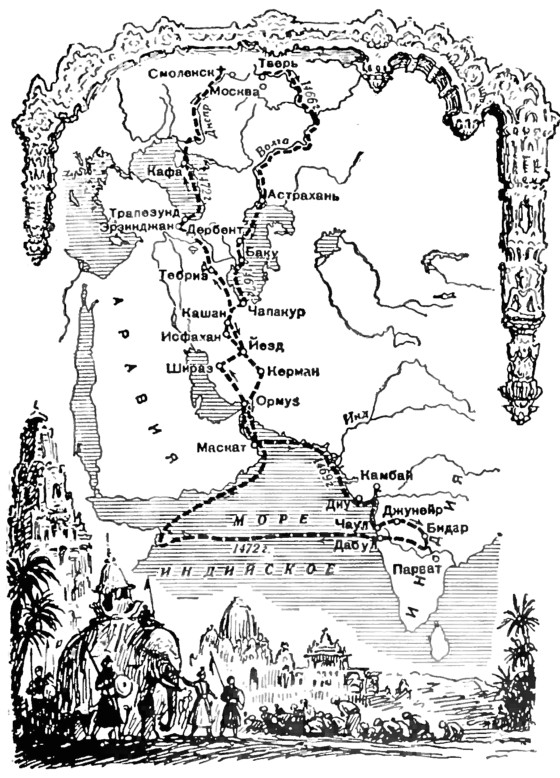 Путешест-вие в Индию
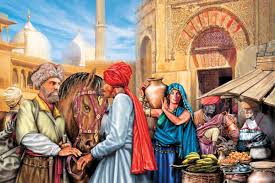 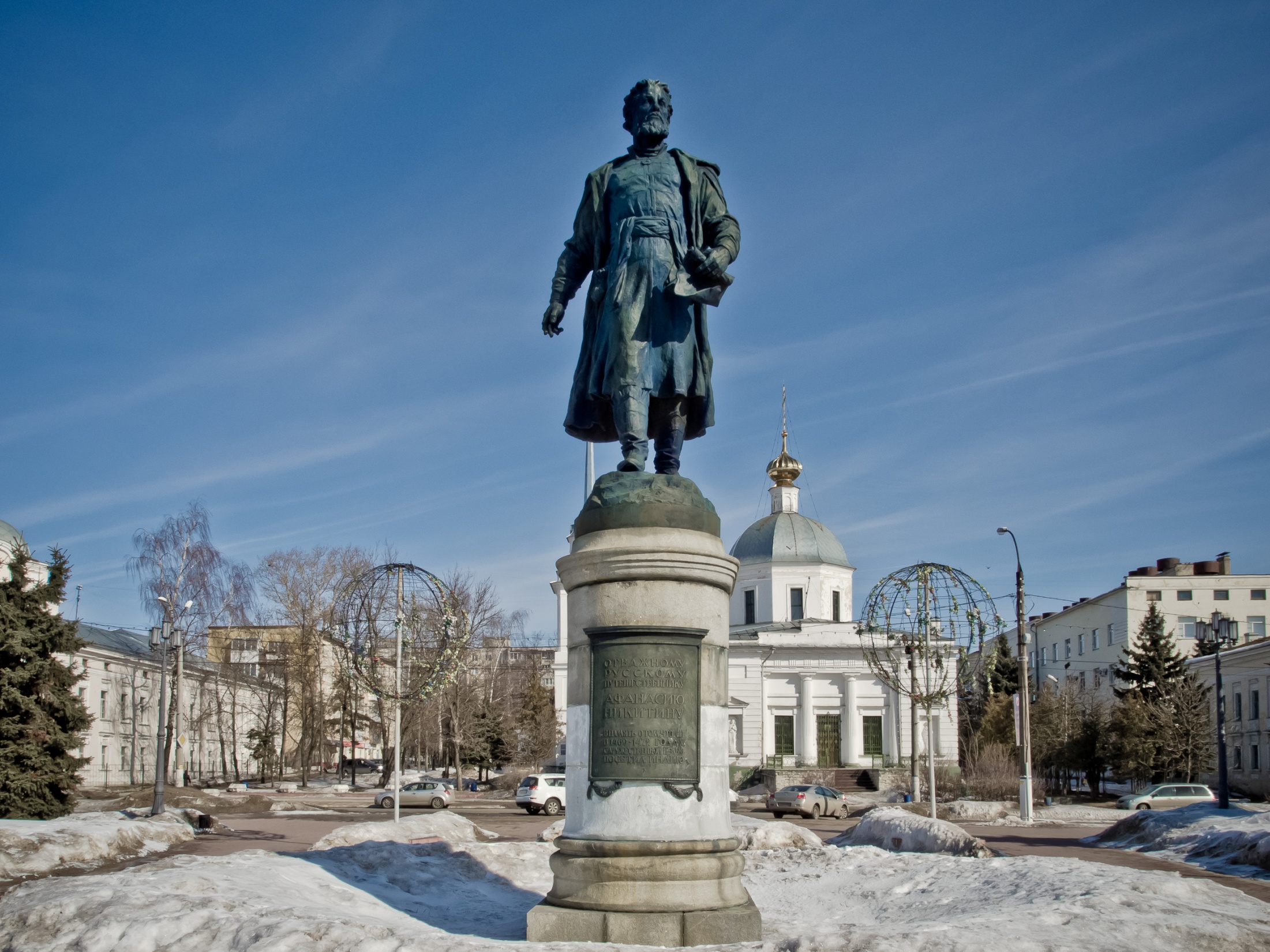 Памятник А. Никитину в Твери